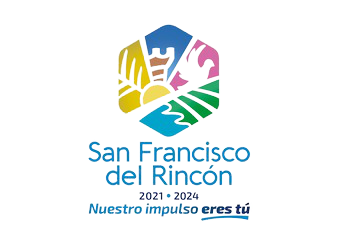 DIRECTOR DE 
DESARROLLO SOCIAL Y RURAL
COORDINADOR DE SOCIAL
AUX. JURIDICO
ASISTENTE
ENCARGADO  DE PROMOTORES
DESARROLLO SOCIAL Y RURAL
PROMOTOR SOCIAL
PROMOTOR SOCIAL
PROMOTOR SOCIAL
PROMOTOR SOCIAL
PROMOTOR SOCIAL
PROMOTOR SOCIAL
AUXILIAR DE PROMOTOR SOCIAL
AUXILIAR DE PROMOTOR SOCIAL
AUXILIAR DE PROMOTOR SOCIAL
LIC. PASCUAL SÁNCHEZ MUÑOZ
DIRECTOR DE DESARROLLO SOCIAL Y RURAL.
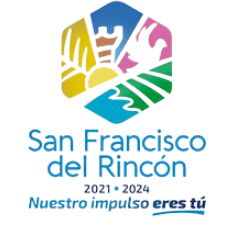 LIC. JUAN PABLO LÓPEZ HERNÁNDEZ
COORDINADOR GENERAL DE DESARROLLO RURAL.
JOSE LUIS LUQUE ACEVES
ENCARGADO DE DEPARTAMENTO
ADRIANA ESPARZA GUERRERO
AUXILIAR ADMINISTRATIVO
JOSÉ GUILLERMO BARRÓN
Portero CDI
CLAUDIA ANDREA ARRIAGA GUTIERREZPROMOTOR
GUILLERMO ANDRADE BARBOSA
PROMOTOR
JUAN DE DIOS MIRELES
 LÓPEZ 
PROMOTOR
WENDY PATRICIA PADILLA GUERRERO
PROMOTOR